LESSON17-1 Vertical Analysis of an 	Income Statement
Learning Objectives
LO1 	Analyze an income statement using vertical analysis.
Lesson 17-1
Vertical Analysis Ratios
LO1
Vertical analysis ratios measure the relationship between one financial statement item and another item on the same financial statement. 
On the income statement, vertical analysis ratios focus on the ability of a business to earn a profit. 
A ratio that measures the ability of a business to generate income is called a profitability ratio.
Continued on the next slide.
SLIDE 2
Lesson 17-1
Vertical Analysis Ratios
LO1
Vertical analysis ratios on an income statement are examples of profitability ratios.
Managers use vertical analysis ratios to help make business decisions. 
For vertical analysis to be an effective tool, a business must set a target, or standard, for each ratio. 
A standard used to compare financial performance is called a benchmark.
SLIDE 3
Lesson 17-1
Factors Used to Determine Benchmark Ratios
LO1
Actual ratios from prior fiscal periods
Industry standards published by industry organizations
Business plans
Unexpected events
SLIDE 4
Lesson 17-1
Analyzing Trends with Vertical Analysis
LO1
Financial statements that provide information for multiple fiscal periods are called comparative financial statements.
An analysis of changes over time is called trend analysis.
Net income after federal income tax as a percent of net sales is called profit margin.
SLIDE 5
Lesson 17-1
Analyzing Trends with Vertical Analysis
LO1
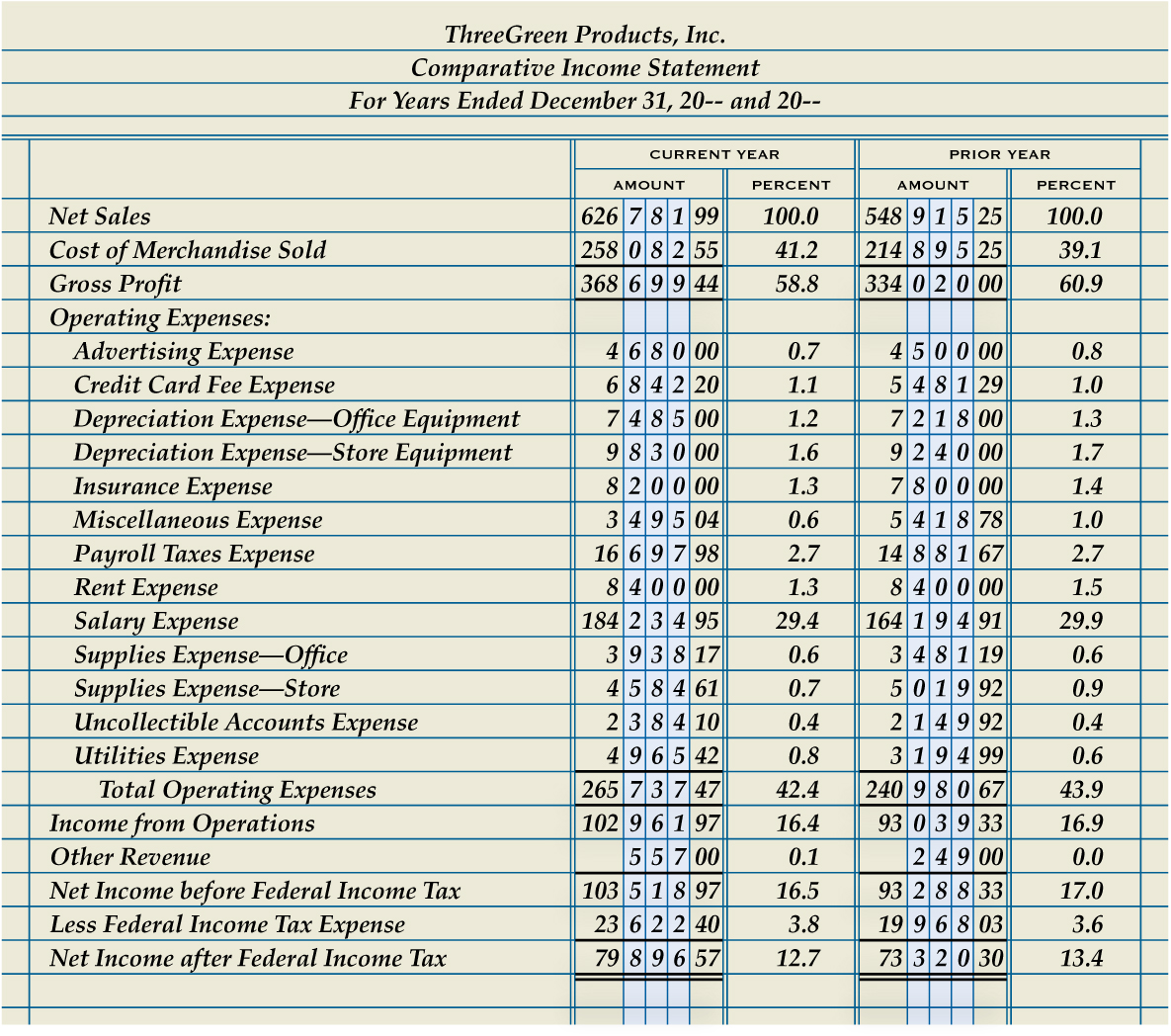 SLIDE 6
Lesson 17-1
Using Vertical Analysis to Analyze Gross Profit
LO1
Gross profit as a percent of net sales is called gross margin. 
This ratio is also referred to as gross profit margin.
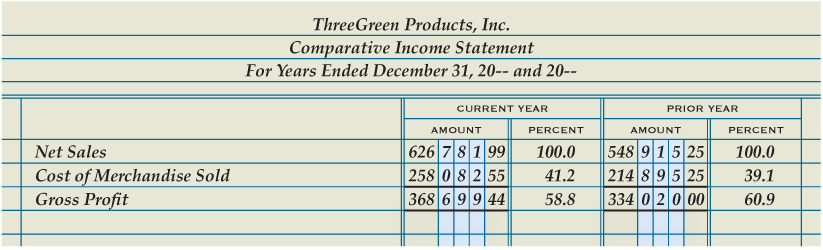 SLIDE 7
Lesson 17-1
Correcting an Unfavorable Gross Margin
LO1
Increase unit sales prices
Decrease the unit cost of merchandise
SLIDE 8
Lesson 17-1
Using Vertical Analysis to Analyze Operating Expenses
LO1
Income from operations as a percent of net sales is called the operating margin. 
This ratio is also referred to as the rate of return on sales. 
Total operating expenses as a percent of net sales is called the operating expense ratio.
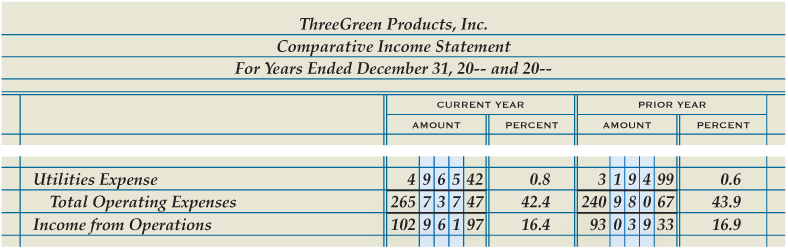 SLIDE 9
Lesson 17-1
Correcting an Unfavorable Operating Expense Ratio
LO1
Reduce operating expenses
Modify the benchmark
Increase net sales
SLIDE 10
Lesson 17-1
Lesson 17-1 Audit Your Understanding
1.	Identify four factors that management can use to determine benchmark financial ratios.
ANSWER
1.	Actual ratios from prior fiscal periods
2.	Industry standards published by industry organizations
3.	Business plans
4.	Unexpected events
SLIDE 11
Lesson 17-1
Lesson 17-1 Audit Your Understanding
2.	Why should a business be cautious about increasing the markup on merchandise purchased for sale?
ANSWER
If the increase in markup is too large, a decrease in sales revenue could occur for two reasons: (1) the sales price may exceed what customers are willing to pay or (2) customers may elect to purchase from competing businesses having lower prices.
SLIDE 12
Lesson 17-1
Lesson 17-1 Audit Your Understanding
3.	What are two practices that can be used to reduce the cost of merchandise?
ANSWER
Purchase merchandise in larger quantities or from other vendors offering a lower cost
SLIDE 13
Lesson 17-1
Lesson 17-1 Audit Your Understanding
4.	Should managers interested in reducing operating expenses focus more on the operating expense ratio or the operating margin?
ANSWER
Operating expense ratio
SLIDE 14
Lesson 17-1
Lesson 17-1 Audit Your Understanding
5.	What are three possible actions to correct an unfavorable operating expense ratio?
ANSWER
Reduce operating expenses
Modify the benchmark
Increase net sales
SLIDE 15